Política Nacional de Gestión del Riesgo
DE 39322-MP-MINAE-MIVAH
26-marzo-2019
CONSEJO DE GOBIERNO
Contexto internacional
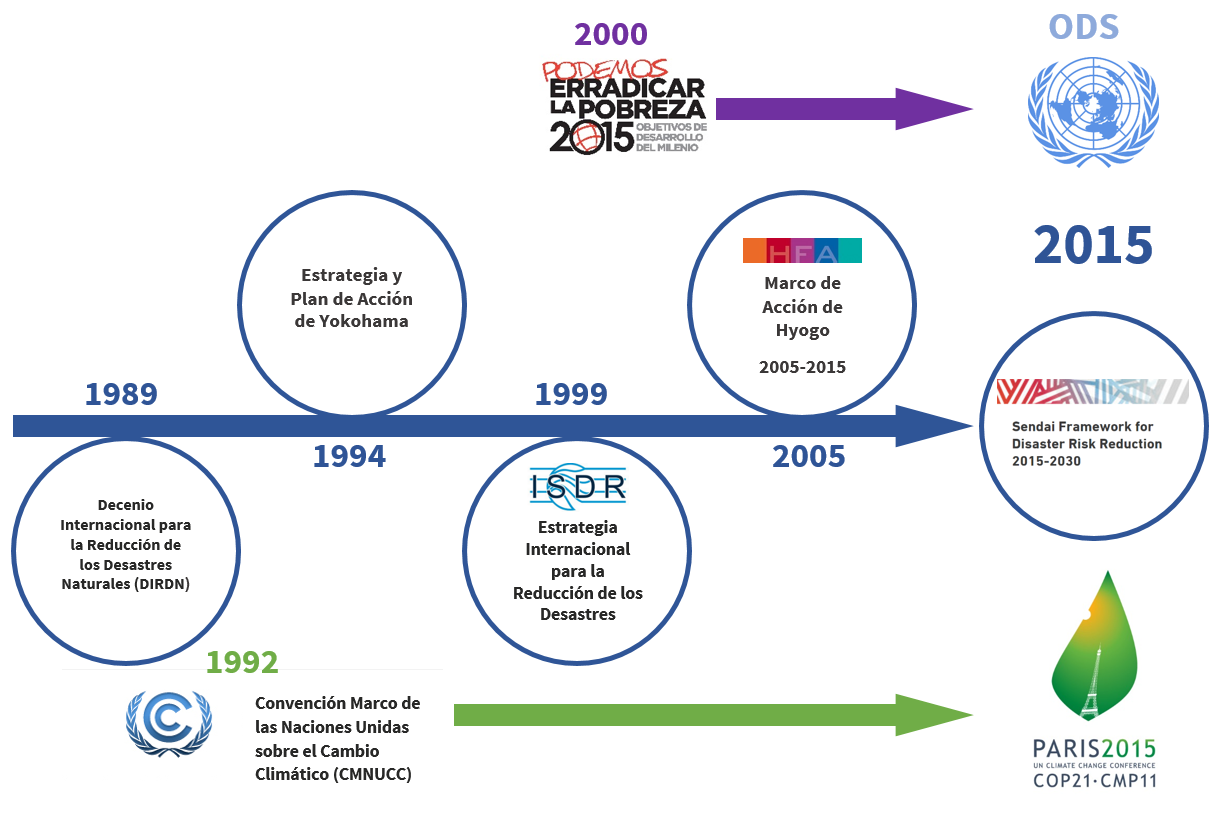 25 años de compromiso internacional para la reducción del riesgo de desastres
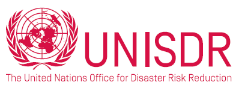 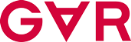 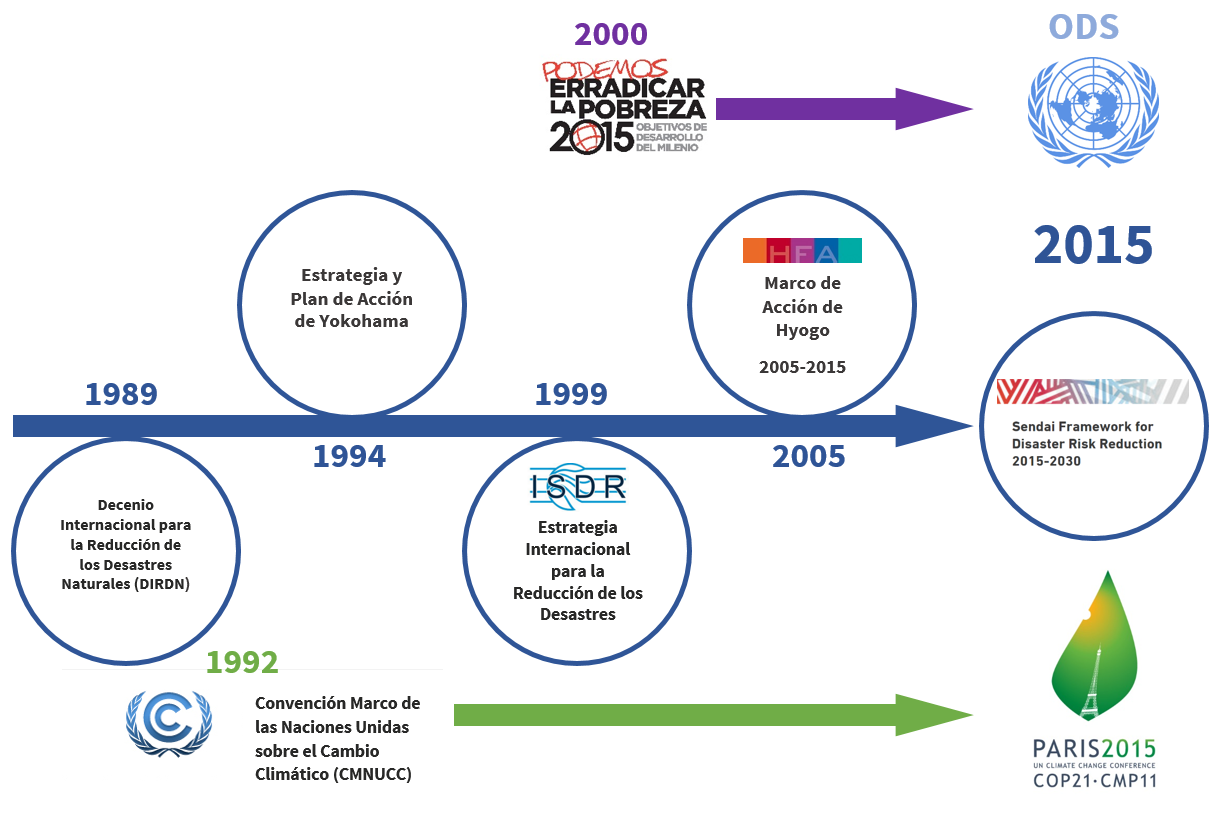 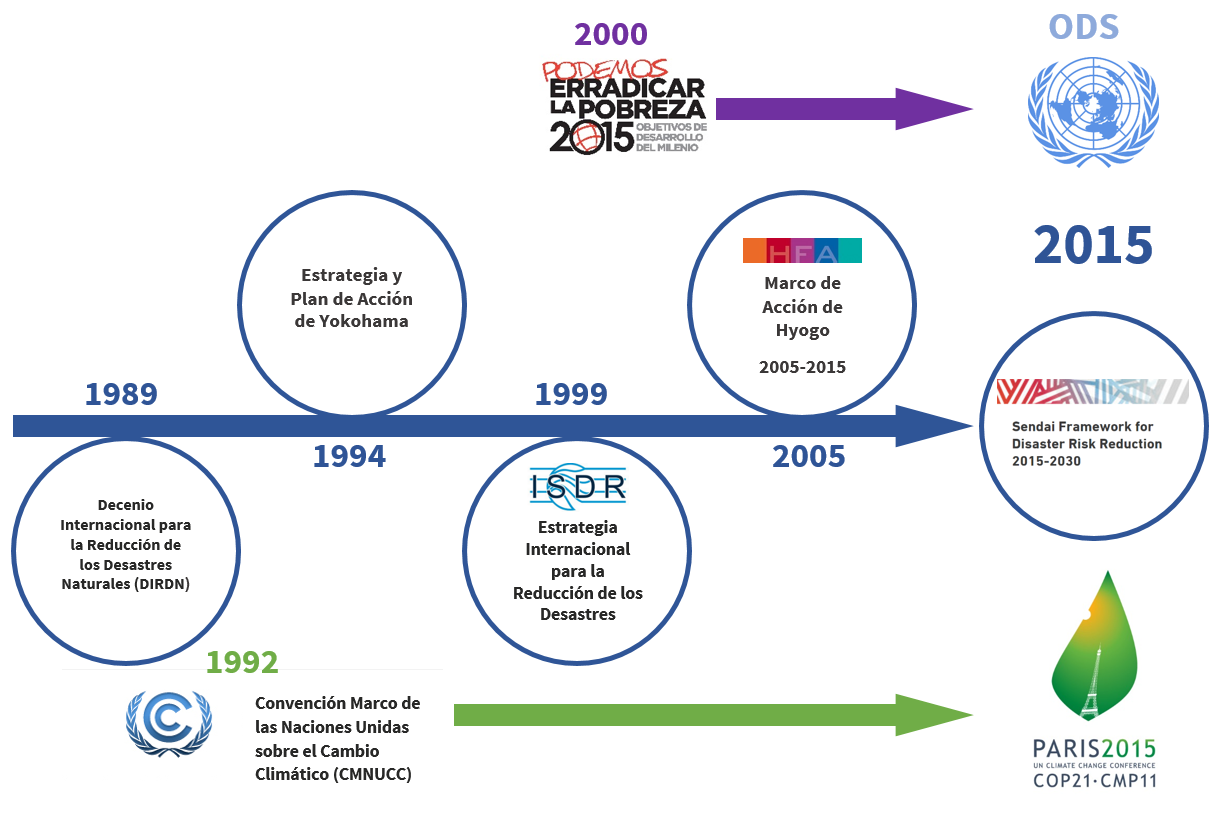 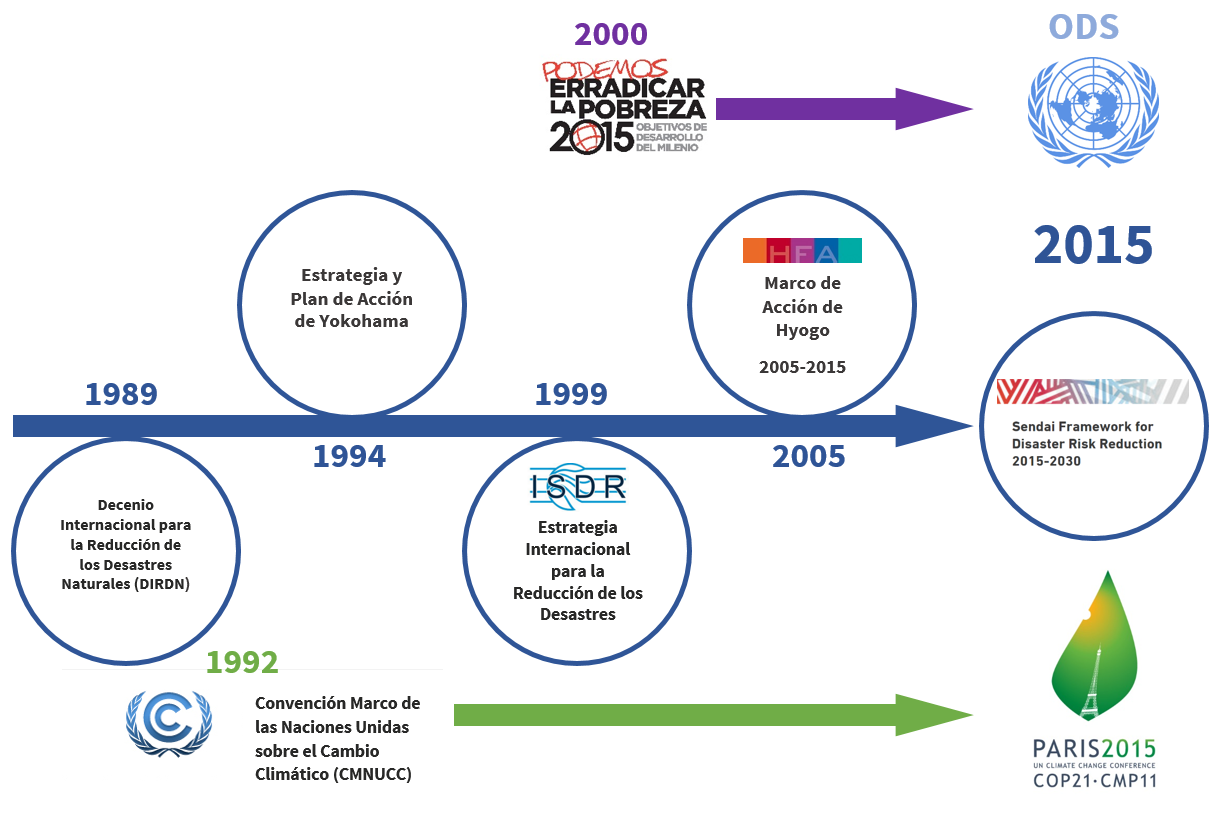 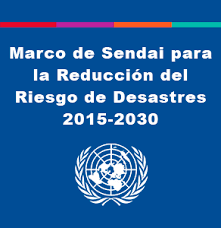 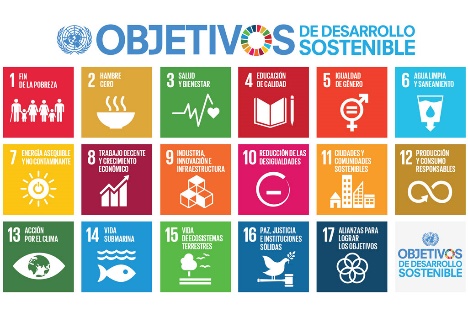 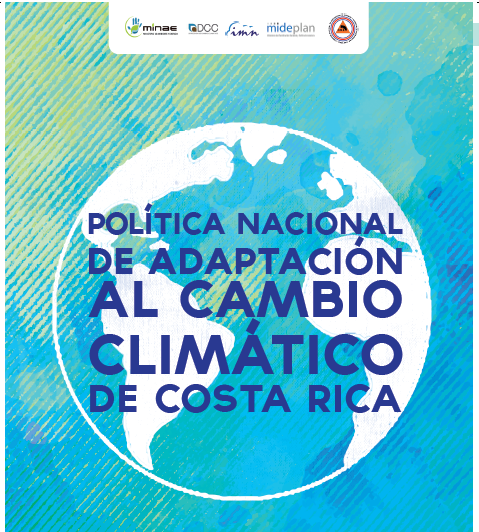 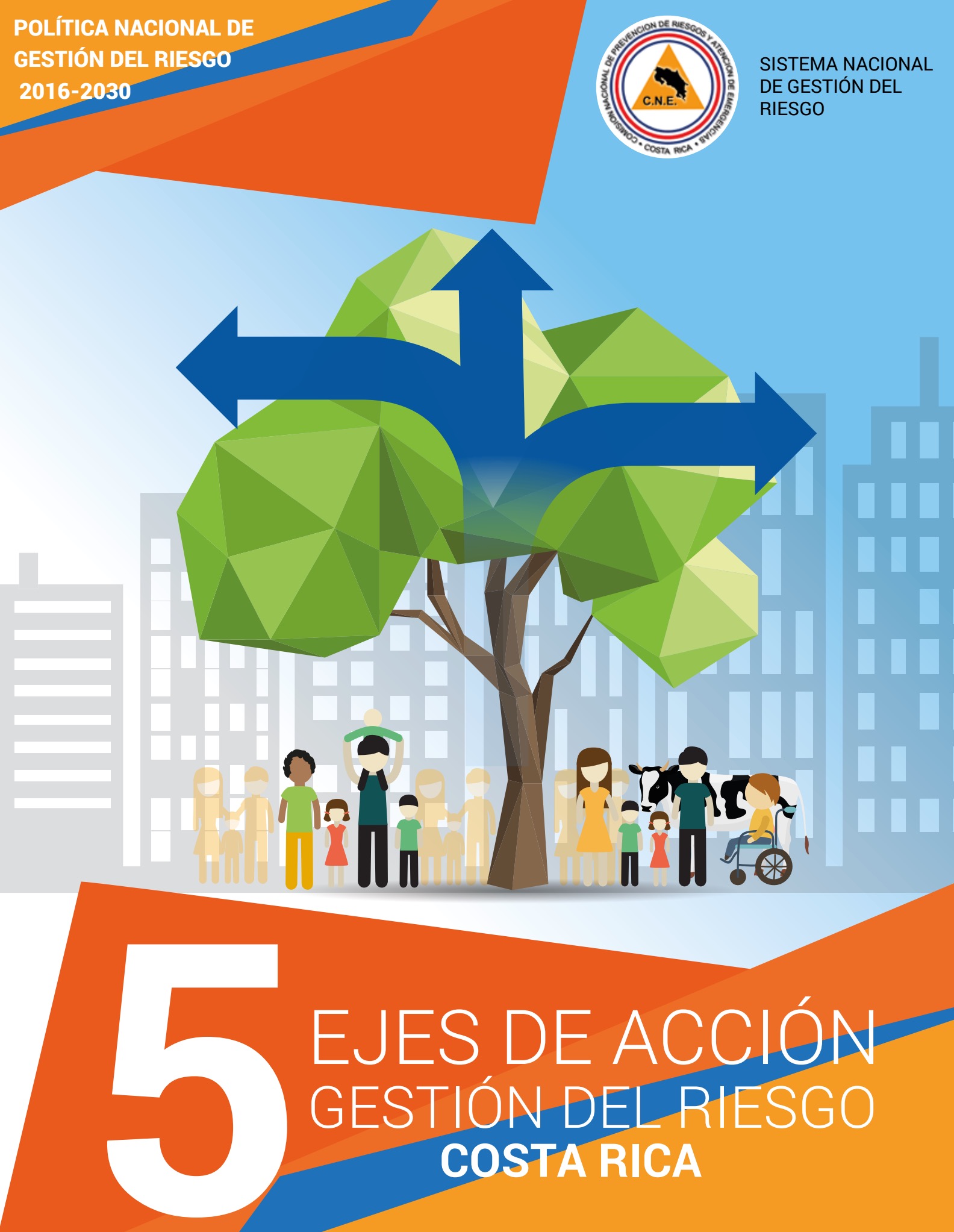 DE-N° 39322-MP-MINAE-MIVAH 30-11-2015
ACCIONES REALIZADAS
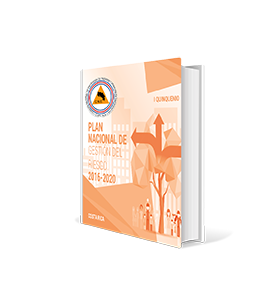 -Secretaria de los ODS
-Avanzando en el cumplimiento del 1er Hito
-Levantamiento de información de los Indicadores
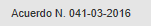 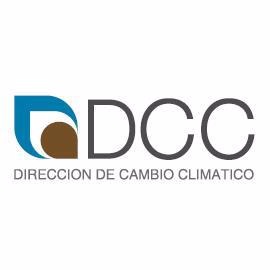 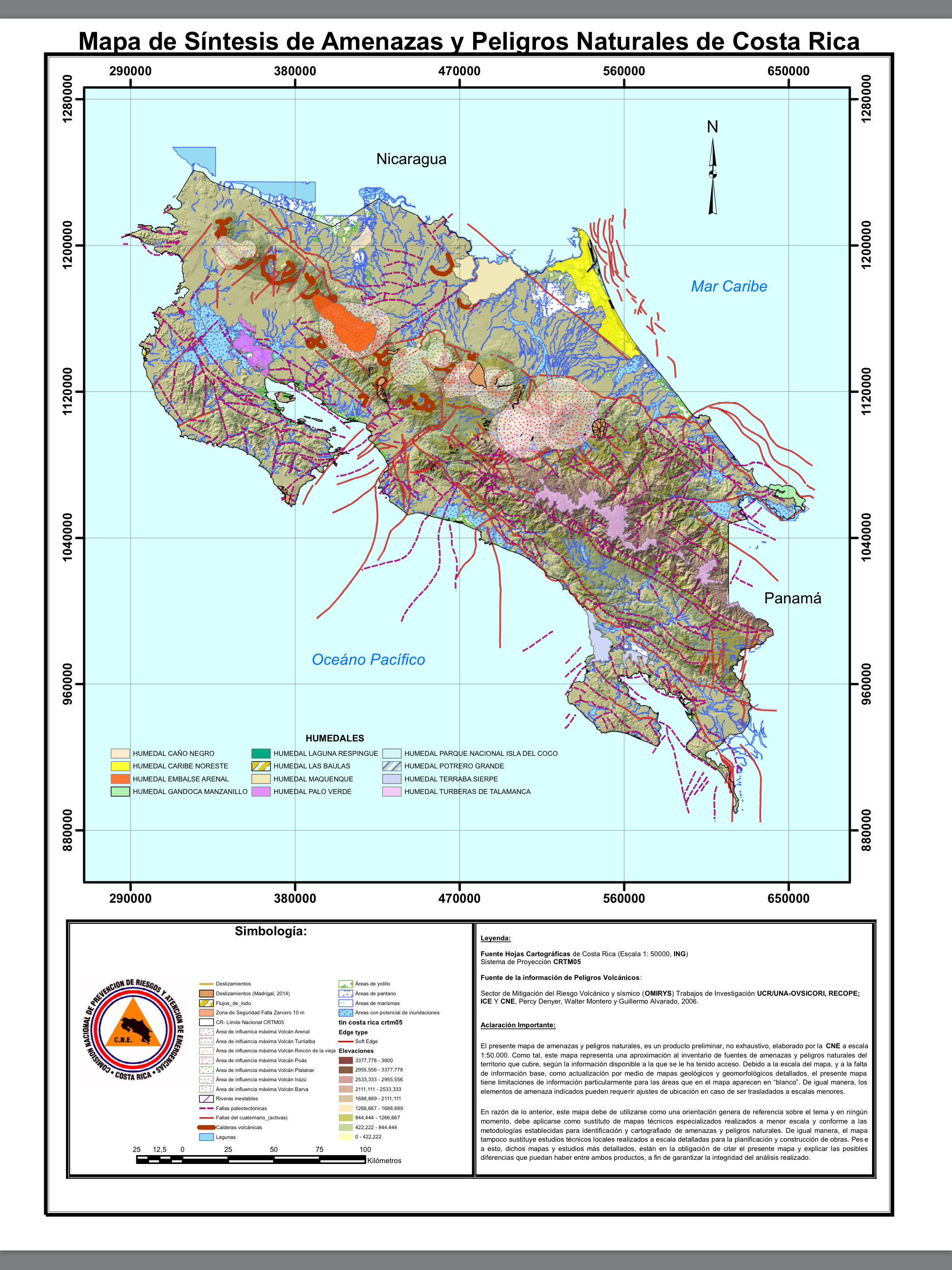 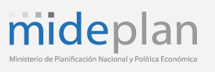 INSTITUCIONES
http://cambioclimaticocr.com/2012-05-22-19-42-06/estrategia-nacional-de-cambio-climatico
http://www.mideplan.go.cr/488-odm-ods/1525-objetivos-de-desarrollo-del-milenio-3
http://politica.cne.go.cr/
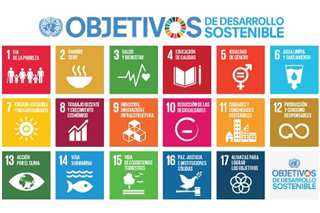 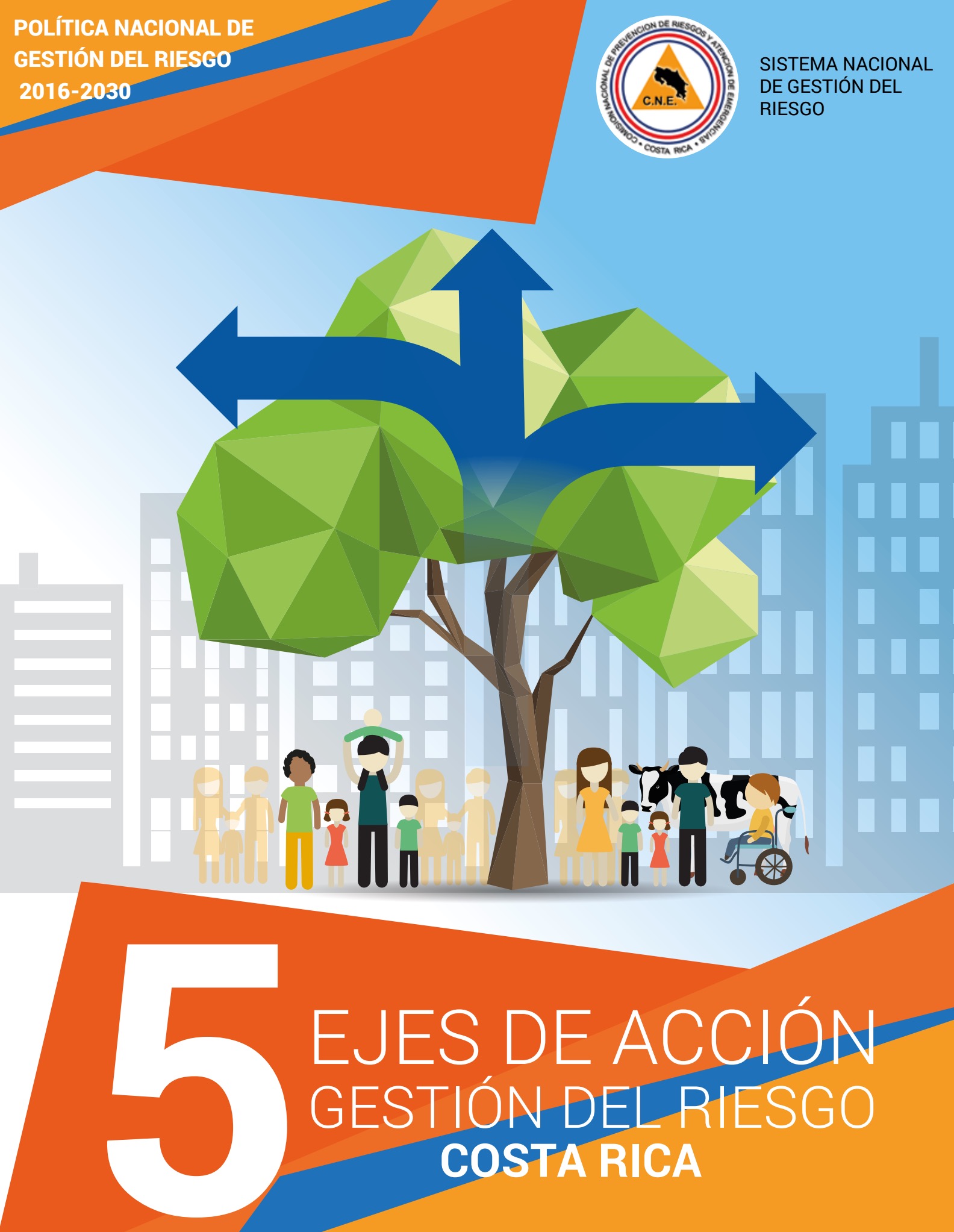 GRD & ODS
26-marzo-2019
CONSEJO DE GOBIERNO
RELACIÓN
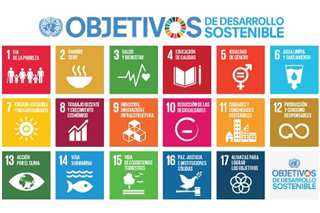 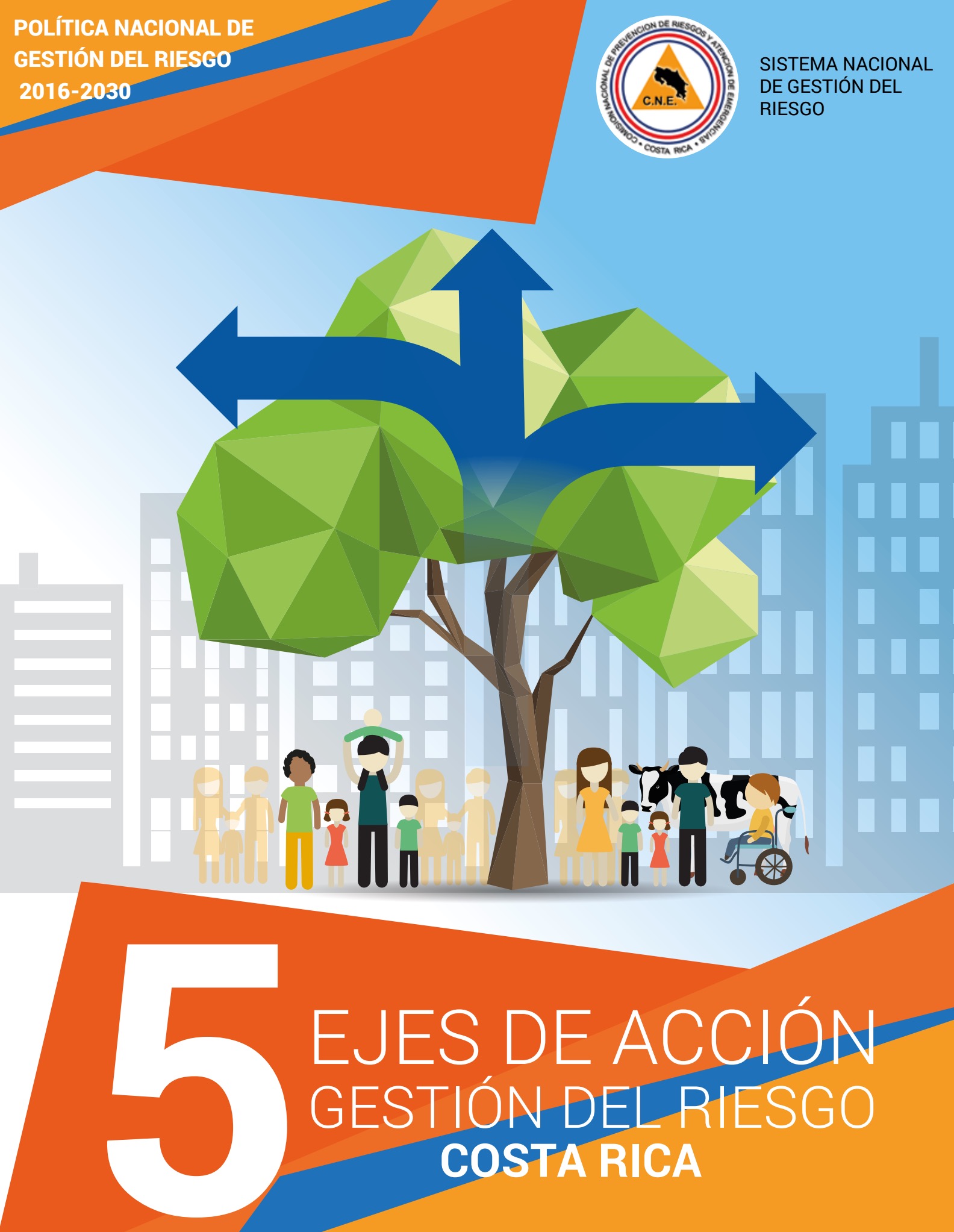 CONTRIBUIR A REDUCIR LAS PÉRDIDAS SIN PERDER LA INVERSIÓN QUE SE HACE EN DEARROLLO
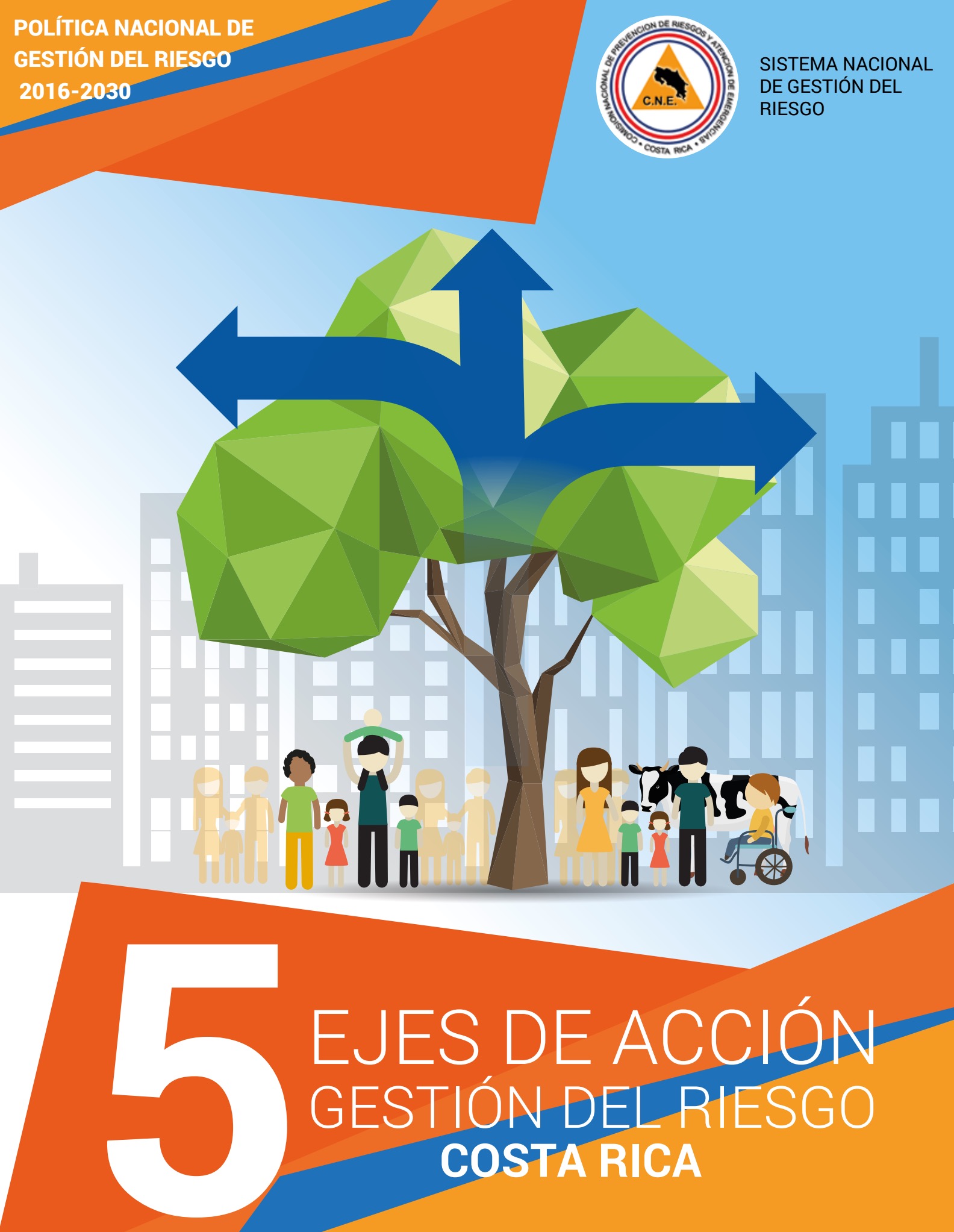 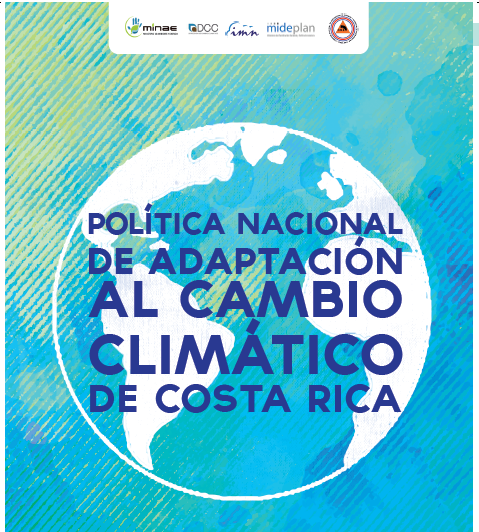 GRD & ADAPTACIÓN
26-marzo-2019
CONSEJO DE GOBIERNO
RELACIÓN
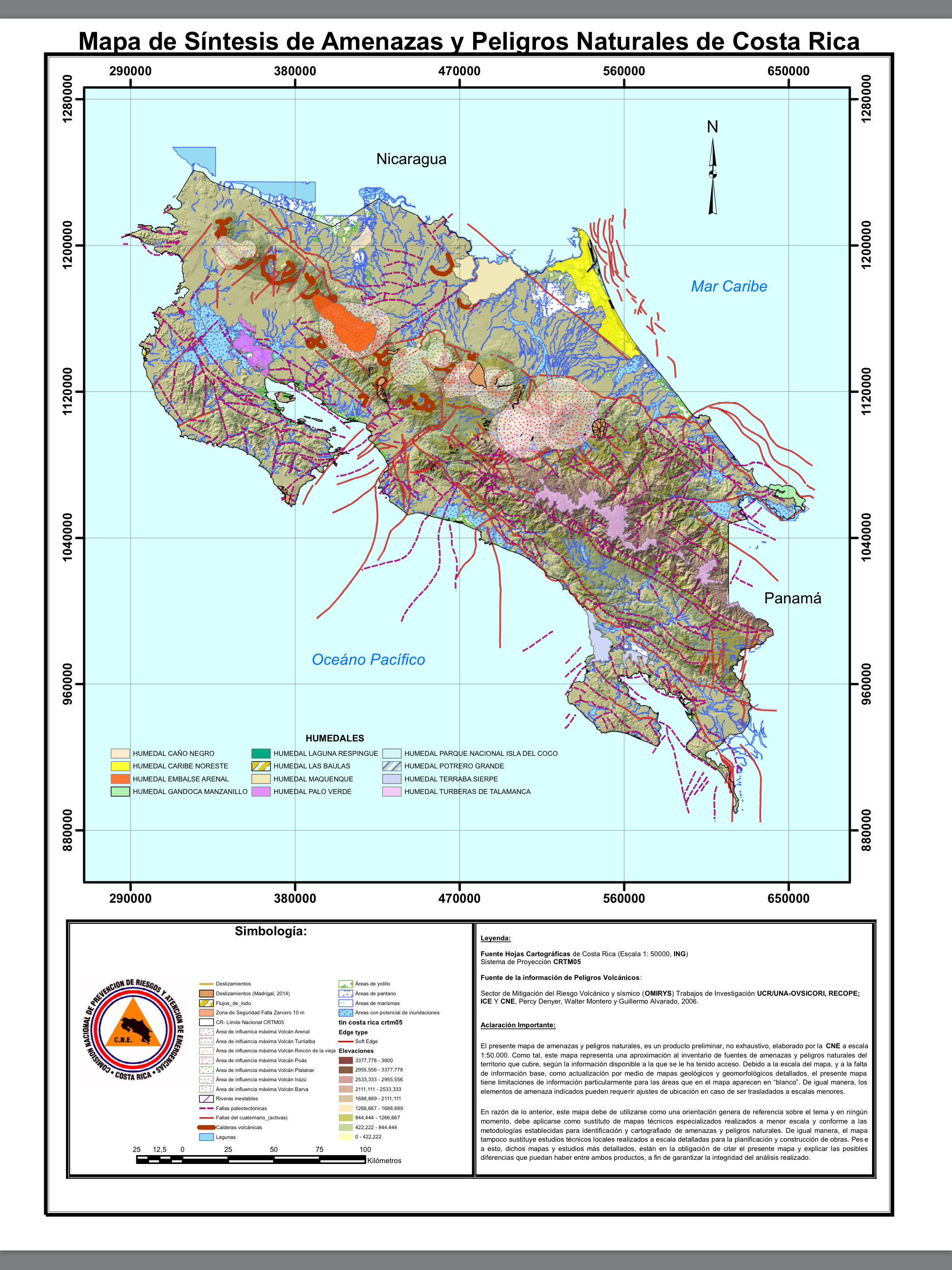 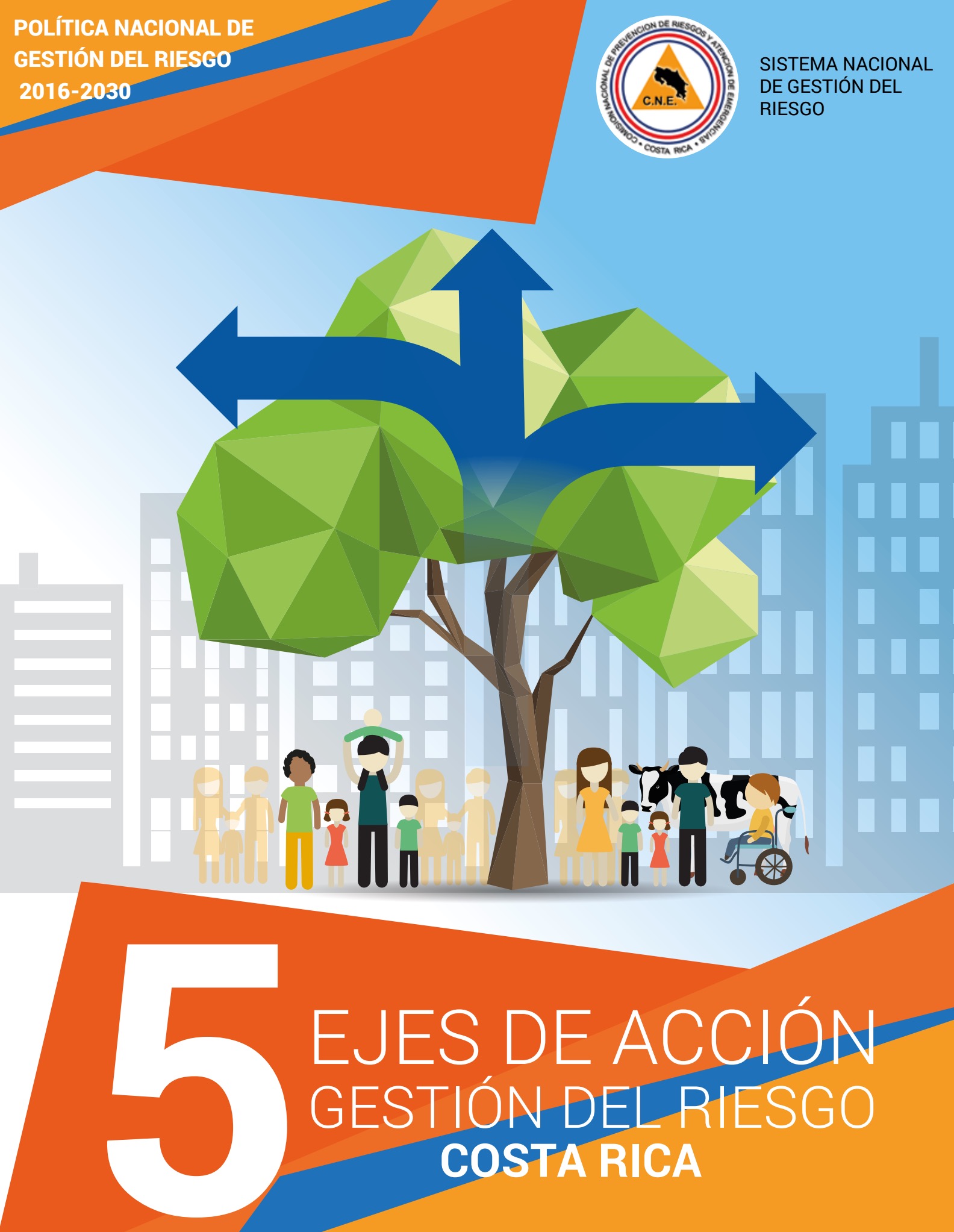 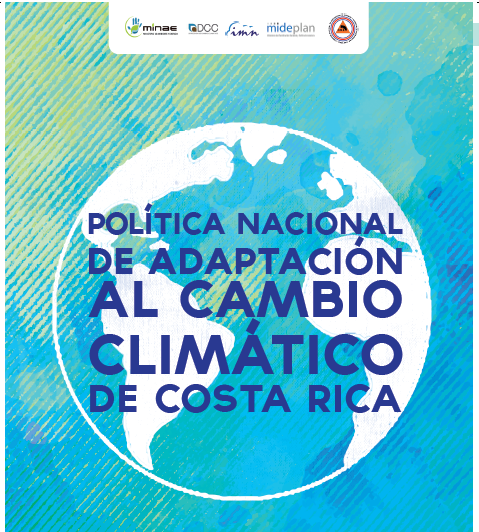 Adaptación
Contexto histórico de exposición
Iguales metas globales: reducir pérdidas
Enfoque Multi-amenazas
RELACIÓN
2.398.128.759 de Dólares

Pérdidas en Dólares por Eventos Extremos en Infraestructura, Servicios y Producción.
EVENTOS EXTREMOS           2005 -2016
19 eventos climáticos de los cuales 2 son sequías, 2 sismos y 1 incendio
Representa también un 99,4% del total de los gastos de capital del 2015
56.4% de la recaudación del año 2015
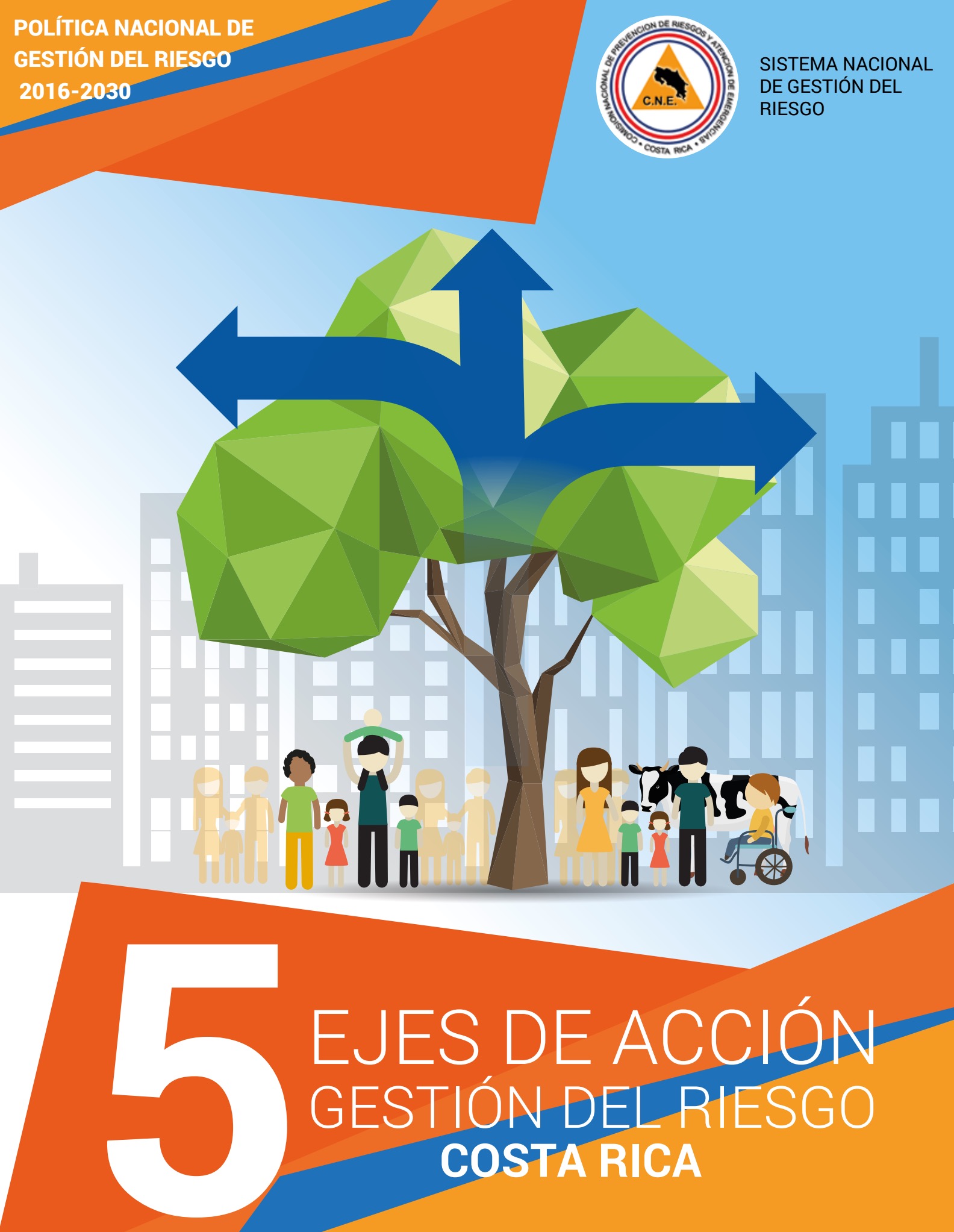 GRD
26-marzo-2019
CONSEJO DE GOBIERNO
INDICADORES
Gobernabilidad

Planificación
Recursos
Regulación
Información
+
OBJETIVO
Estrategias Nacionales -
Sectoriales
Contribuir a un desarrollo seguro y sostenible y al bienestar de la población costarricense.

Gestión prospectiva de los factores de riesgo.

Capacidades de los actores.

Una cultura preventiva que reduzca la vulnerabilidad, evite las perdidas y favorezca la recuperación.
DE GESTIÓN
Gobernanza

Participación
Compromisos
Conocimiento
Actitudes
Territorios
Nacional-Regional-Local-Comunitario
-
Medición
Mortalidad
IMPACTO
Afectación humana
Pérdidas
Daños
CONTENIDO
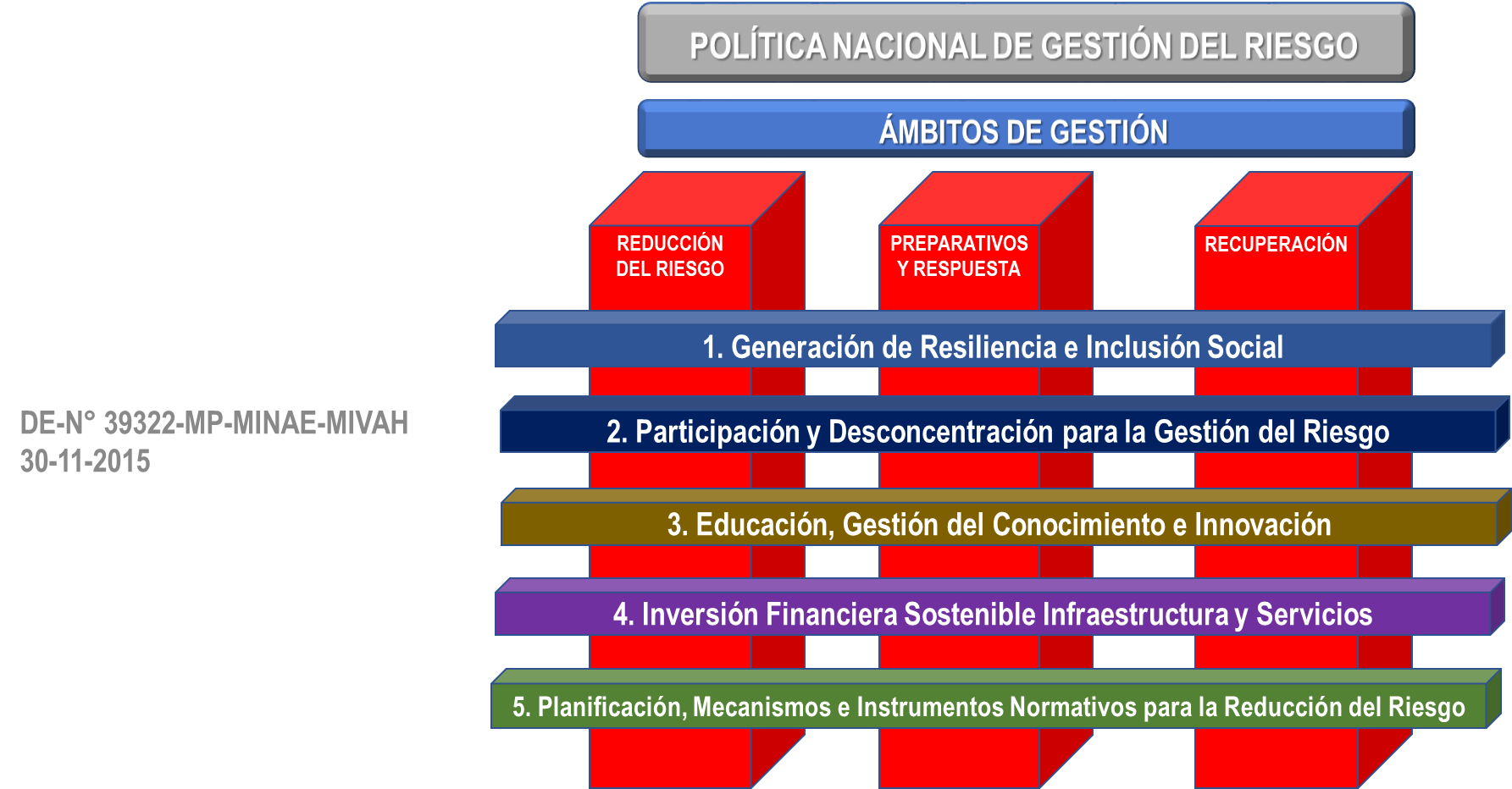 Contexto nacional
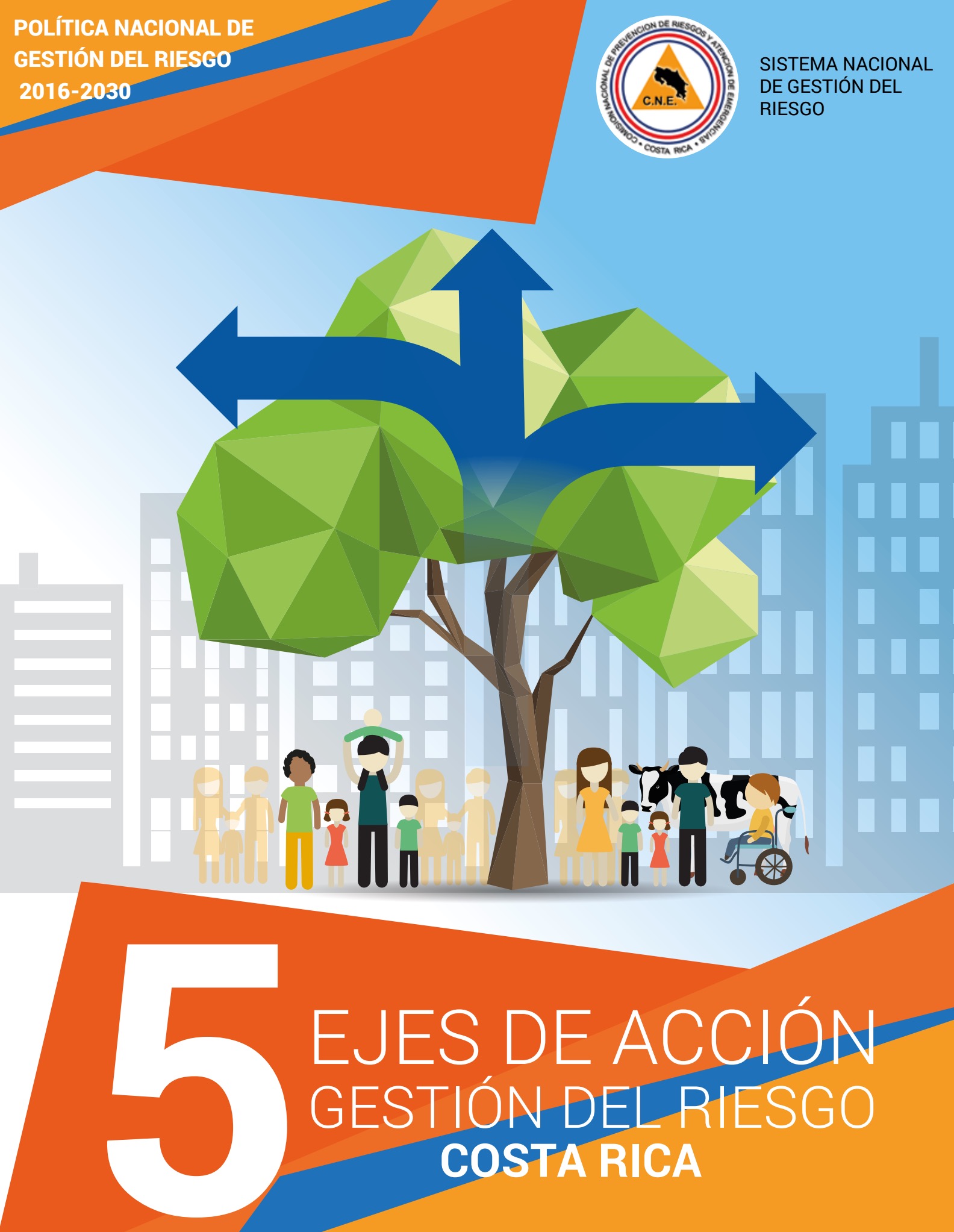 Gestión y Evaluación de la Política
MODELO DE SEGUIMIENTO
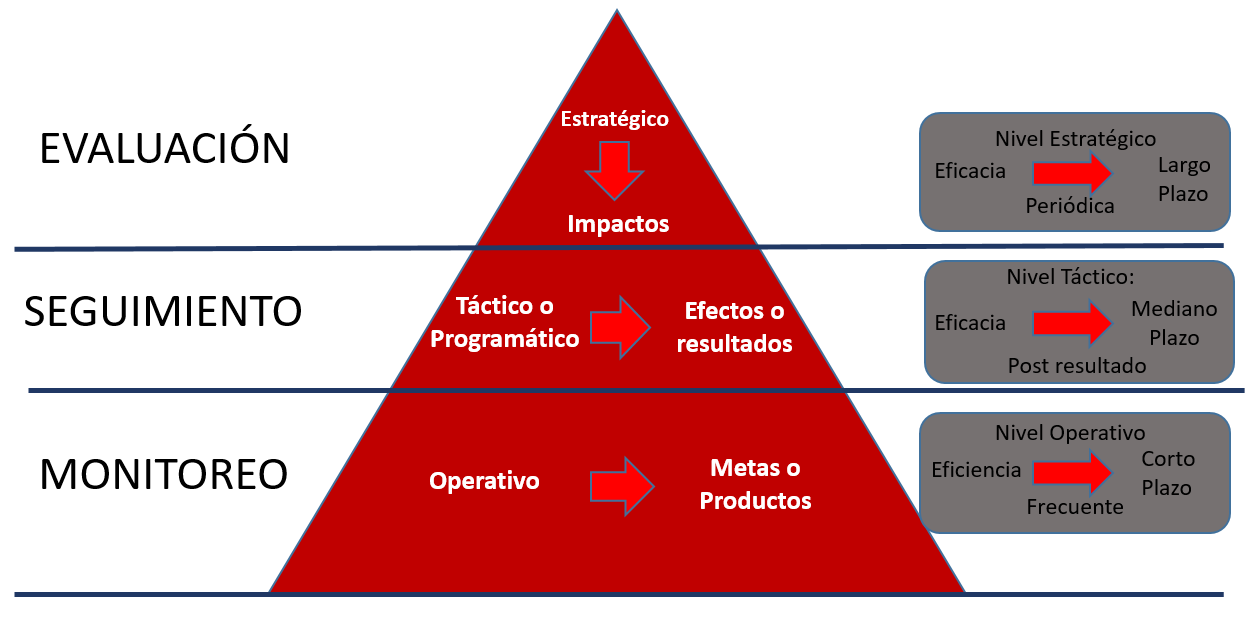 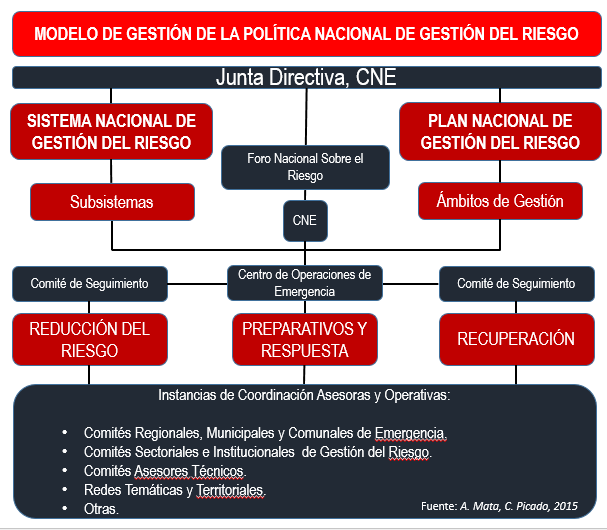 COMITES DE SEGUIMIENTO
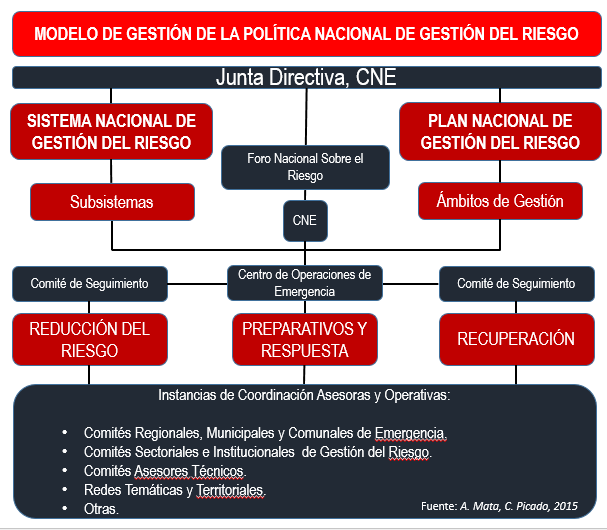 COMITES DE SEGUIMIENTO
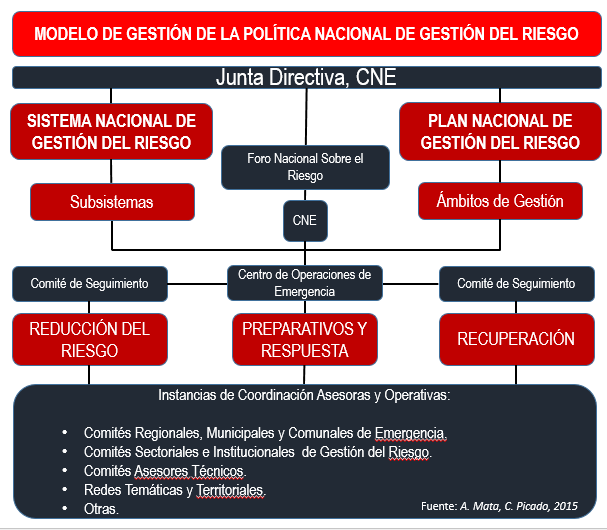 COMPROMISOS INSTITUCIONALES
JD-CNE 
(1)
 
 
 
 
 
 
 
 
 
 
 
 
 
 
 
 
 
 
 
 
 
 
 
 
 JD- CNE 
 (1)
Foro Nacional sobre el Riesgo
(1) 
(10 año)
Comités Institucionales 
(2)
Comités Municipales de Emergencia 
(90)
Comités de Seguimiento 
(3)
230
(Coordinadores)
Comités 
Sectoriales 
(1)
Redes Territoriales 
(0)
Centro de Operaciones  de Emergencias 
(1)
Redes Temáticas 
(0)
Comités Asesores Técnicos 
CATS 
(14)
(SNGR)
Comités Regionales 
(5)
Comités Comunales de Emergencia 
(112)
Otros 
(0)
Otros espacios de organizaciones que trabajan en el tema:

a) Red de centros de Trabajo en Gestión del Riesgo (San José) 
b) Red de Gestión del Riesgo a Desastre y aumento de la resiliencia (Cartago)  
c) Red Local Cachí
d) Mesa de Gestión del Riesgo
COMPROMISOS INSTITUCIONALES
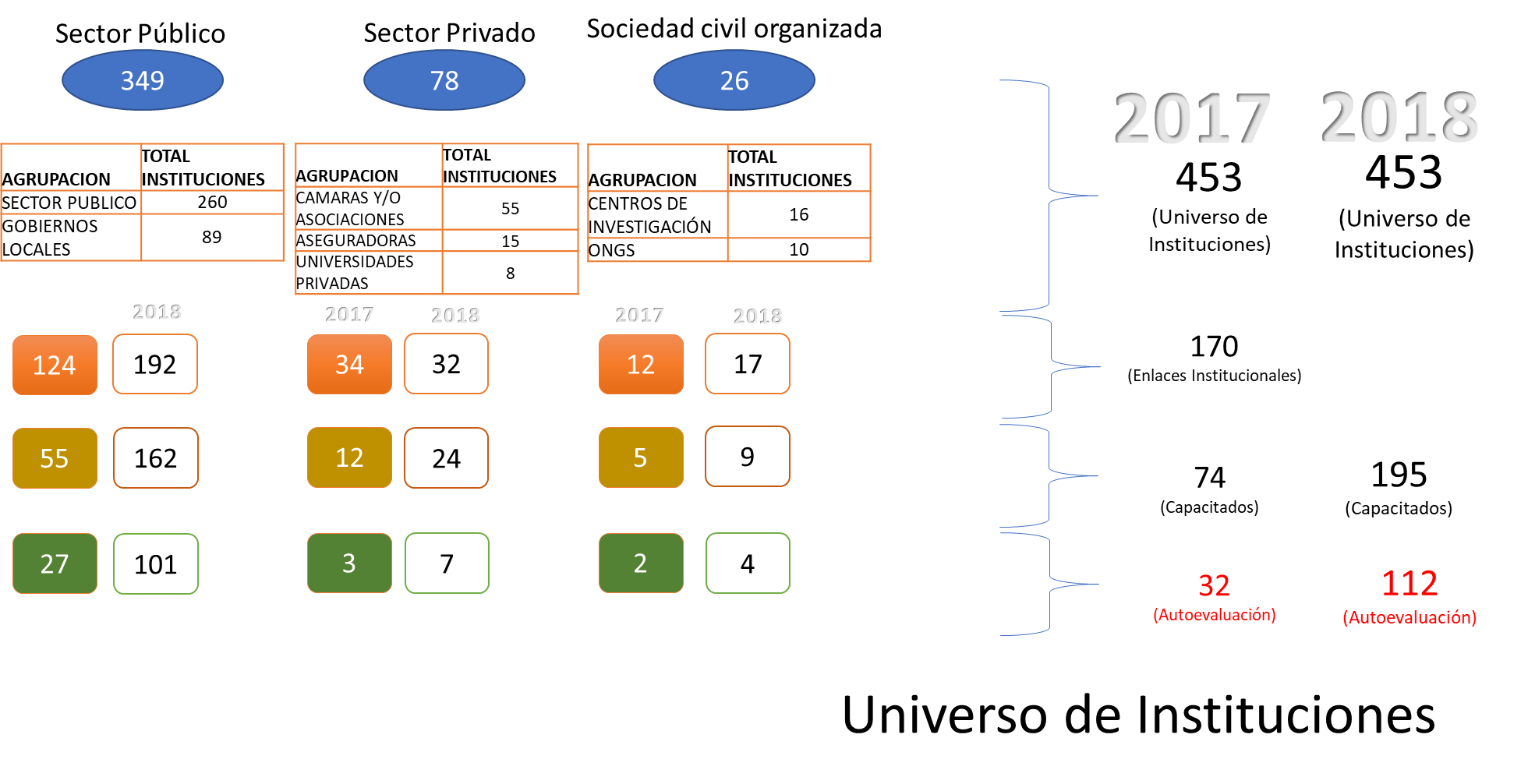 COMPROMISOS INSTITUCIONALES
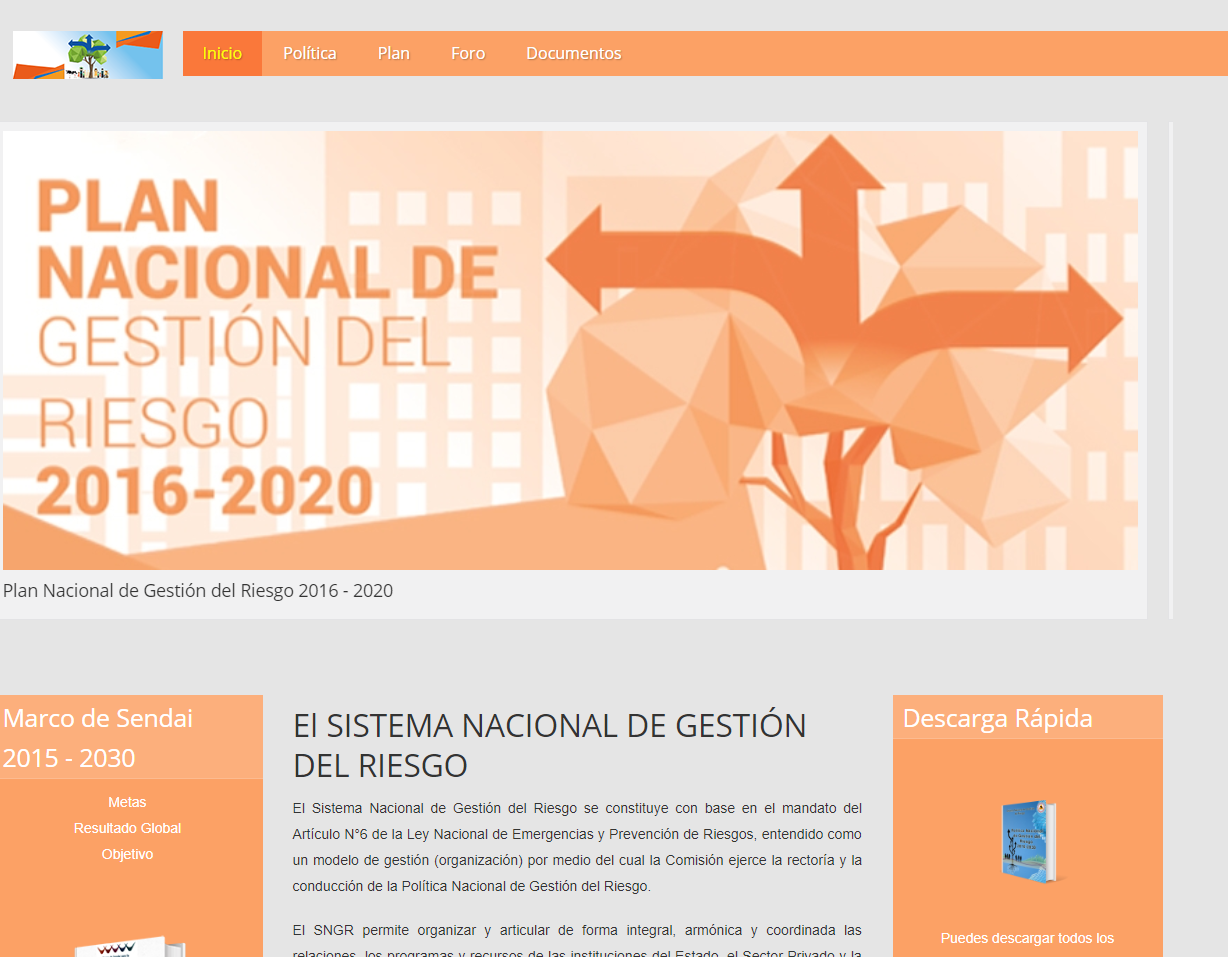 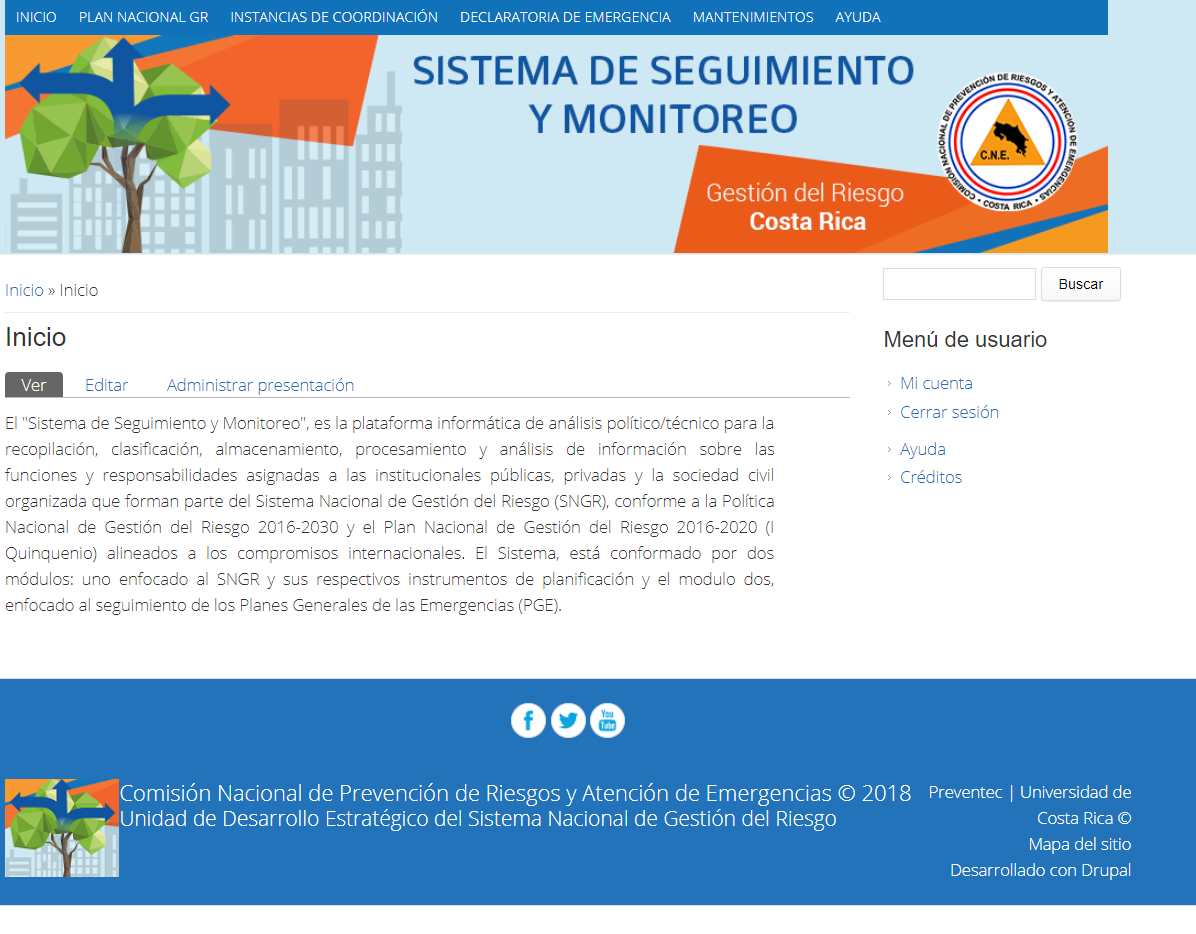 http://monitor.cne.go.cr/
http://politica.cne.go.cr/
Política Nacional de Gestión del Riesgo
DE 39322-MP-MINAE-MIVAH
26-marzo-2019
CONSEJO DE GOBIERNO